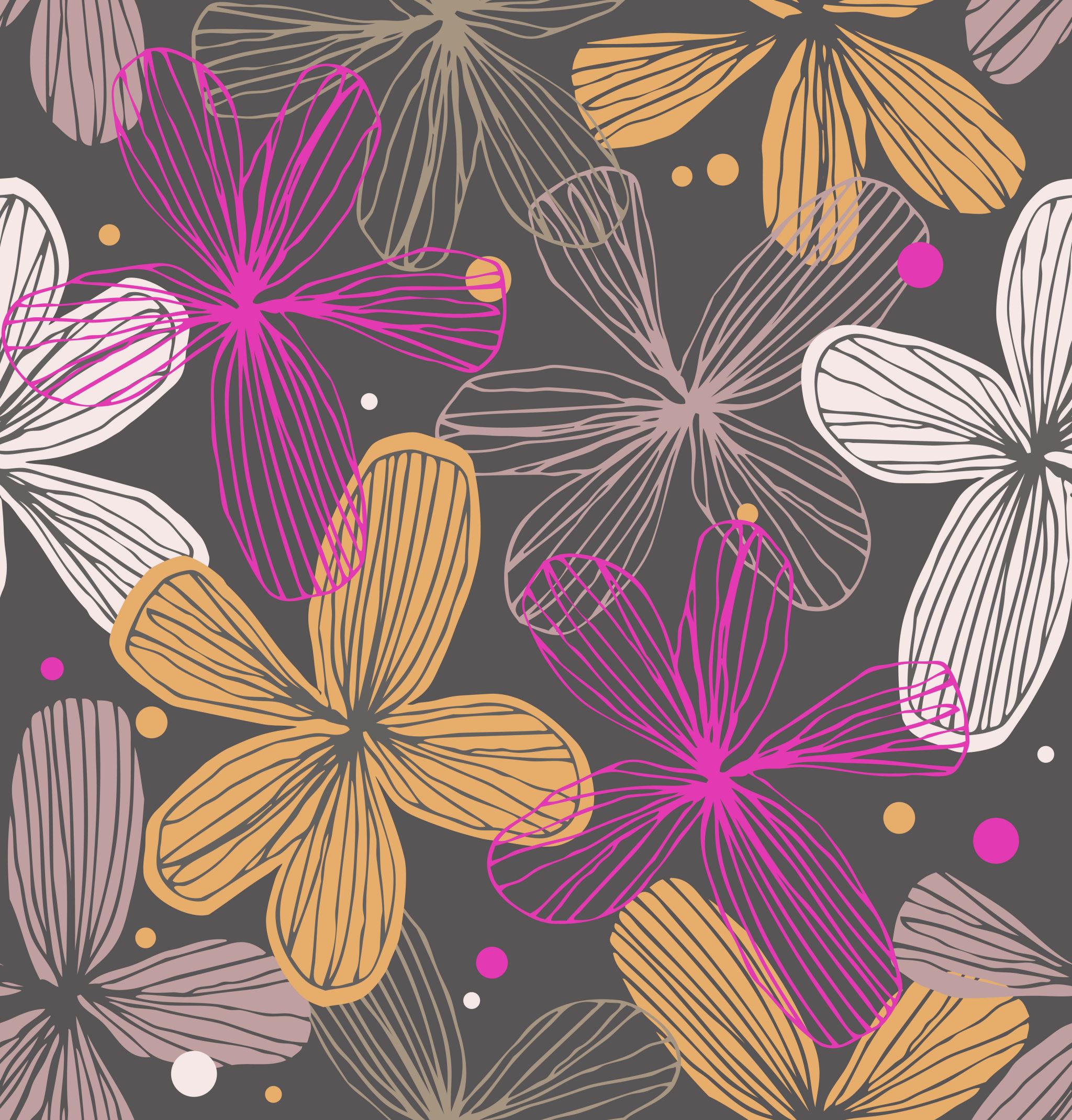 Chemické názvosloví
Kyseliny
Bezpečnost
Při práci s kyselinami dbáme zvýšené bezpečnosti - jsou to žíraviny
Vždy požíváme ochranné pomůcky - rukavice, brýle (štít)
Lijeme vždy opatrně kyselinu do vody, kvůli uvolňování velkého množství tepla
V případě potřísnění omýváme proudem vody, pokud je nutné voláme RZ
Bezkyslíkaté kyseliny
Jsou to dvouprvkové sloučeniny, které obsahují vodík a další nekovový prvek - často halogen  
Název se skládá se z podstatného jména kyselina a přídavného jména - vznikne z názvu sloučeniny vodíku s nekovovým prvkem - fluorovodíková
Kyslíkaté kyseliny
Jsou to tříprvkové sloučeniny
Název se skládá se z podstatného jména kyselina a přídavného jména - je utvořeno z kyselinotvorného prvku a zakončení odpovídá oxidačnímu číslu
Kyselina obsahuje vodík - H s ox. číslem +I
Kyslík - O s ox. číslem -II
A další kyselinotvorný prvek, s ox. číslem dle názvu
Zápis HXO X - kyselinotvorný prvek
Skládání kyselin
Kyselina dusičná
HI1 NV1O-IIx  1*(+I)+1*(+V)=6 – pokud jde vydělit 2 (-II u kyslíku) dopočteme a zapíšeme ke kyslíku
6:2=3
HNO3 - jedničky nepíšeme
Skládání kyselin
Kyselina sírová
HI12 SVI1O-IIx  1*(+I)+1*(+VI)=7 – 7 nejde vydělit 2 (-II u kyslíku) musíme přidat 2 k vodíku (budeme mít 2 H)
2*(+I)+1*(+VI)=8 jde vydělit
8:2=4
H2SO4- jedničky nepíšeme
HClO4
Cl - chlor
HXO– kyselina
H+IClO-II4 4*(-II)=VIII > VIII-I(H) = VII
-VII – koncovka -istá 
Kyselina chloristá
H2CO3
C - uhlík
HXO– kyselina
H+I2CO-II3 3*(-II)=VI > VI-2*I(H) = IV
-IV – koncovka -ičitá 
Kyselina uhličitá
Příklady na vyzkoušení
kyselina fosforečná 
kyselina křemičitá 
HIO4
H2SO3
řešení
kyselina fosforečná > HPO3 
kyselina křemičitá > H2SiO3
HIO4 > kyselina jodistá
H2SO3 > kyselina siřičitá